Procurement Readiness ReviewWP02 - LLRF
Coupler Processing Interlock Module
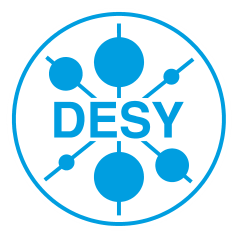 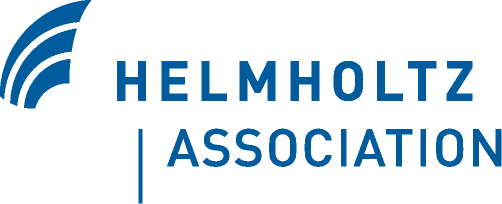 [Speaker Notes: How to edit the title slide

  Upper area: Title of your talk, max. 2 rows of the defined size (55 pt)
  Lower area (subtitle): Conference/meeting/workshop, location, date,   your name and affiliation,   max. 4 rows of the defined size (32 pt)
 Change the partner logos or add others in the last row.]
2
PURPOSE
Prevent from generating a field inside cavities when the cryomodule is warm
Used as part of the personnel interlock system, to allow tunnel access during warm coupler conditioning
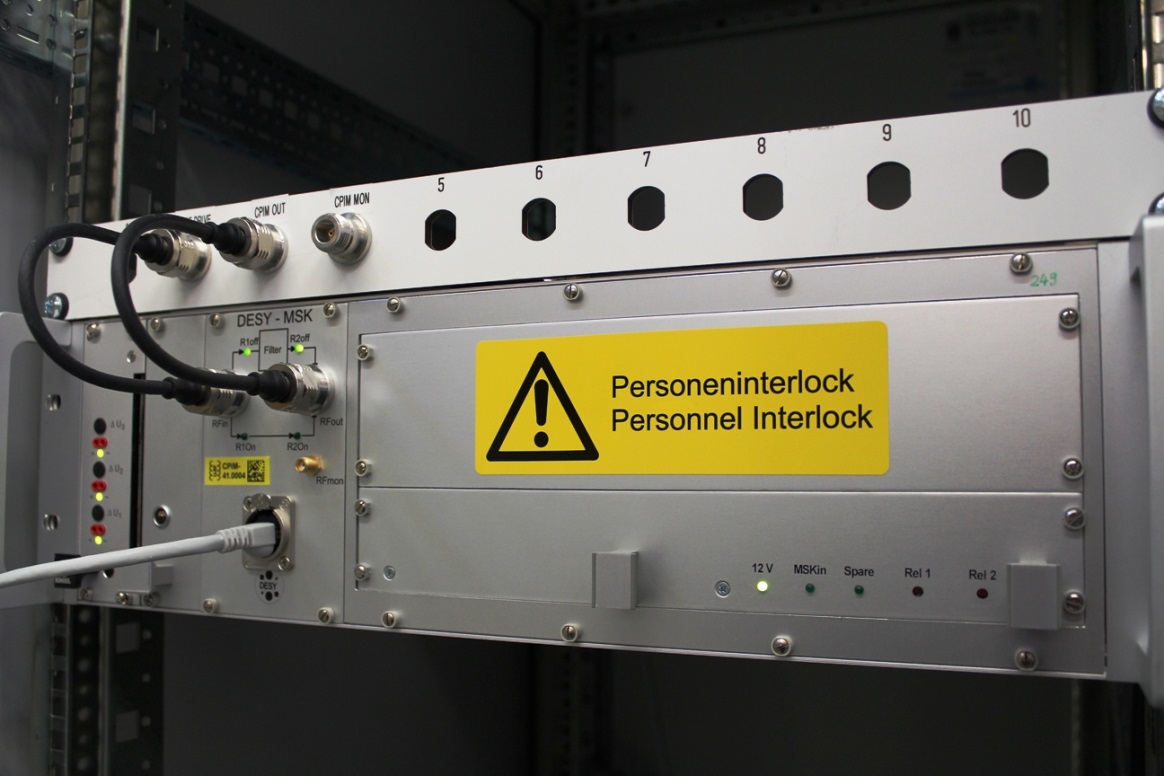 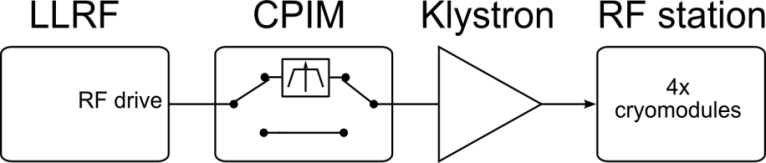 November 26th 2013, DESY
Julien Branlard, MSK, DESY
3
PROTOTYPE
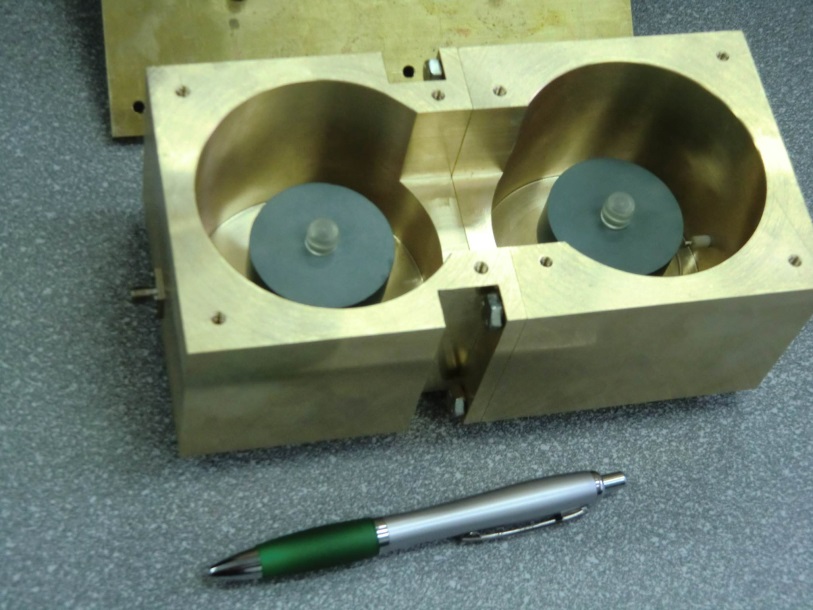 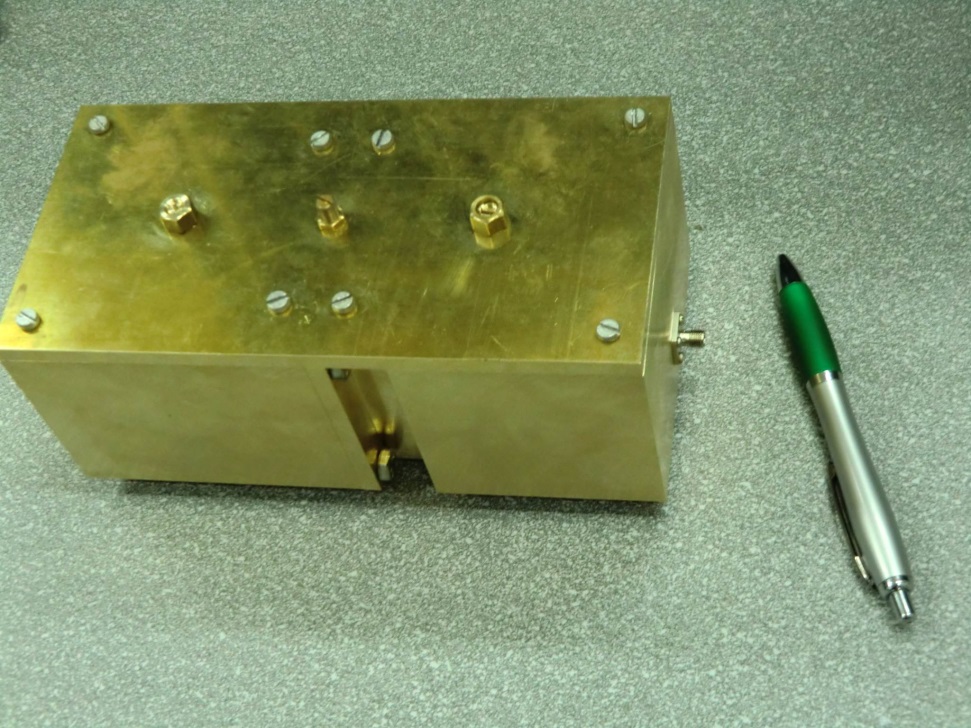 November 26th 2013, DESY
Julien Branlard, MSK, DESY
4
PROTOTYPE VALIDATION
Prototype testing at CMTB     (Spring 2012)
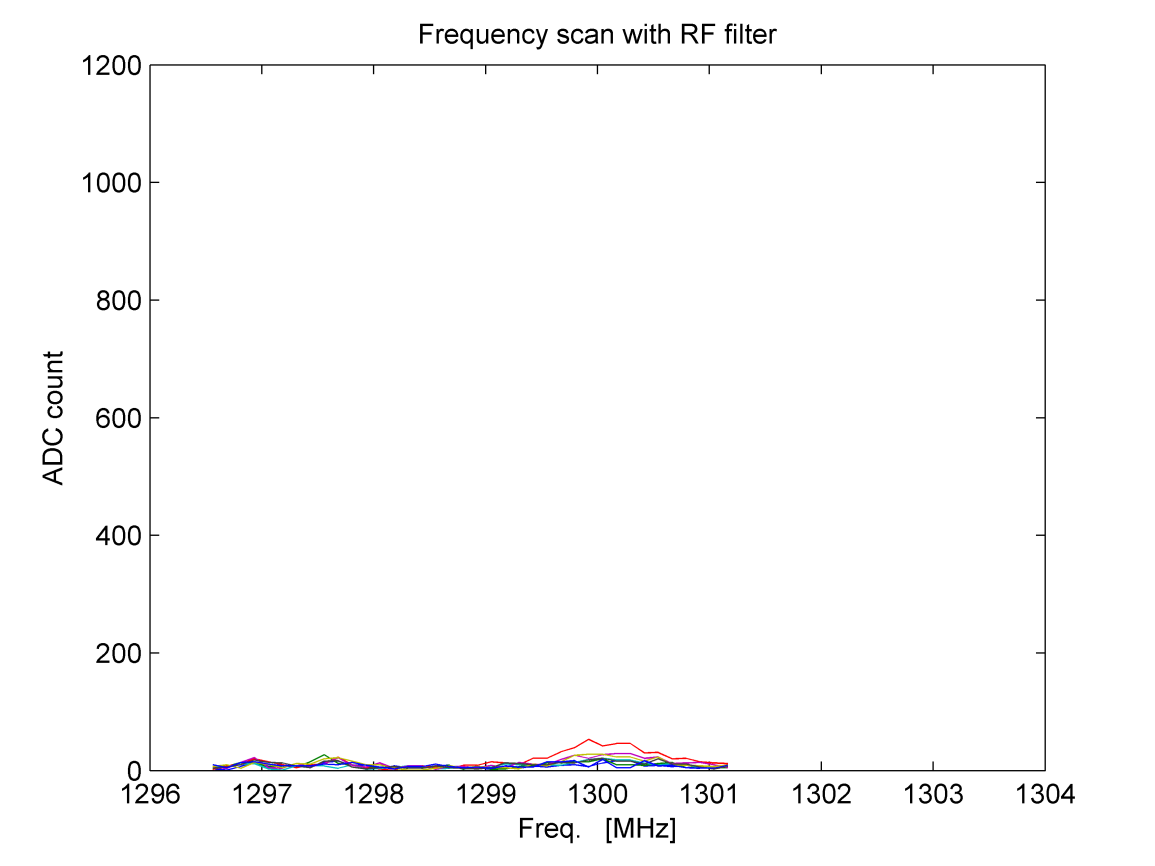 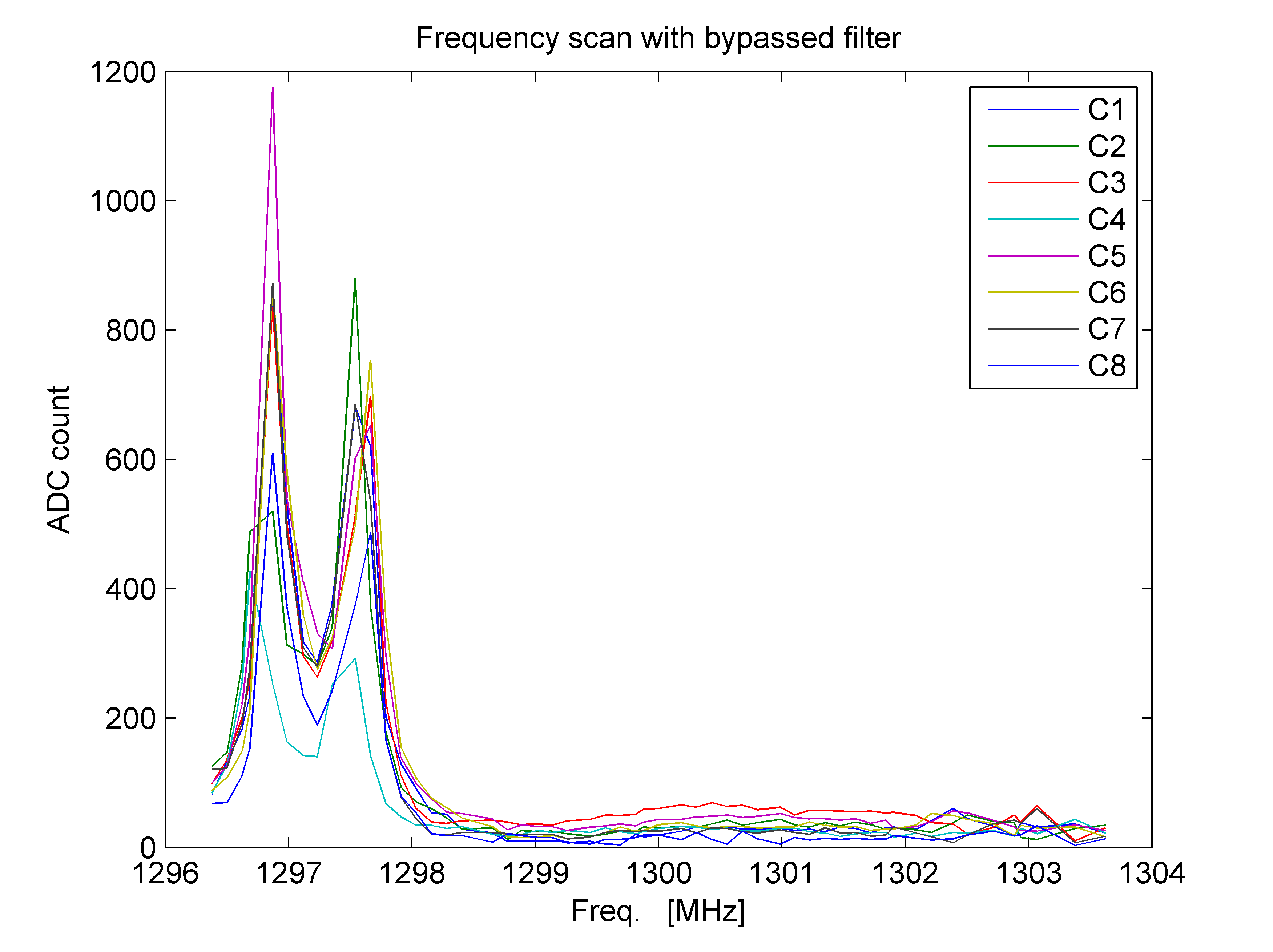 8π/9
π
November 26th 2013, DESY
Julien Branlard, MSK, DESY
5
PRODUCTION for XFEL
TUEV approval (CMTB & AMTF)
Yearly checks (aging control)
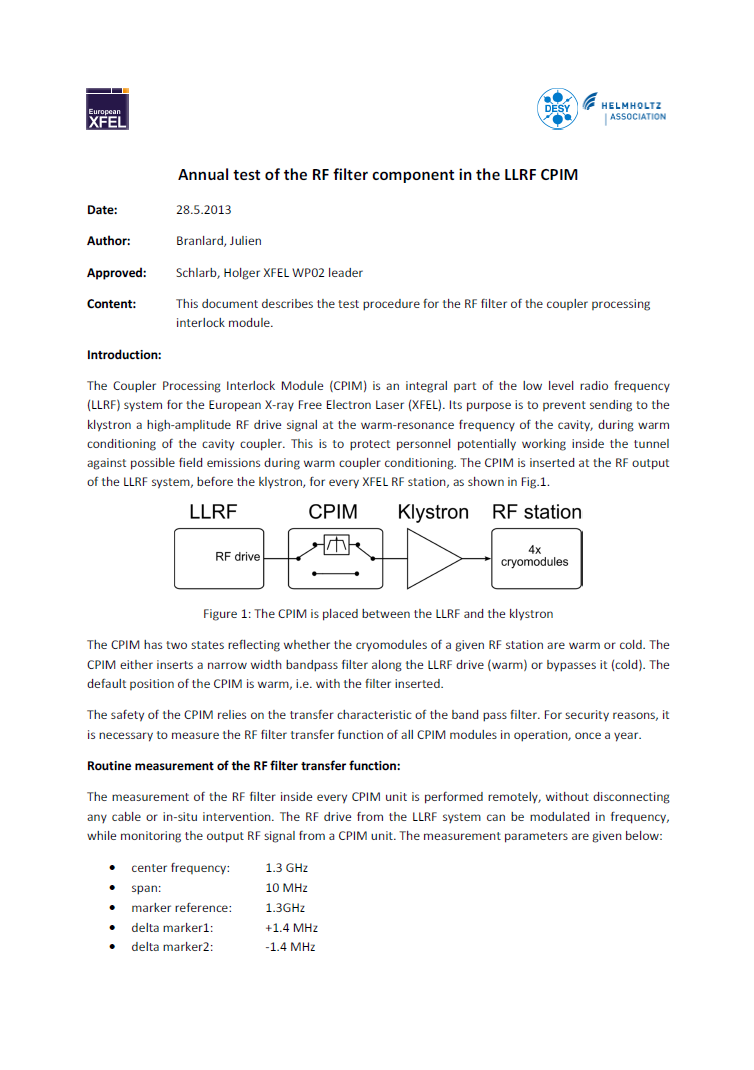 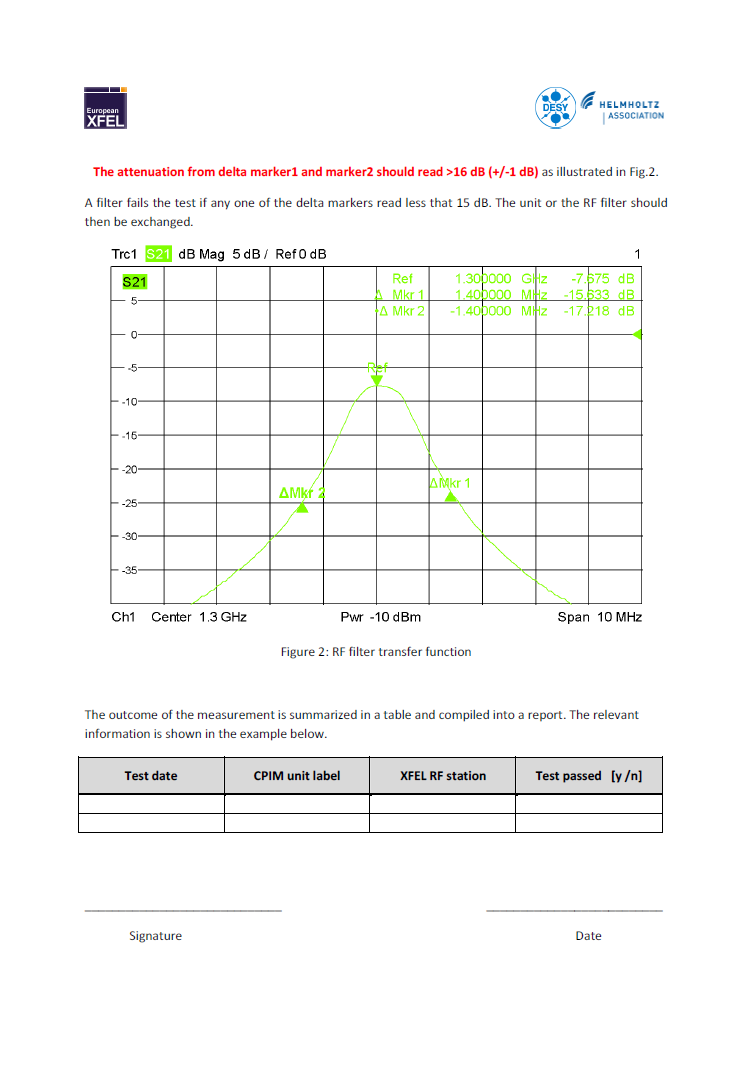 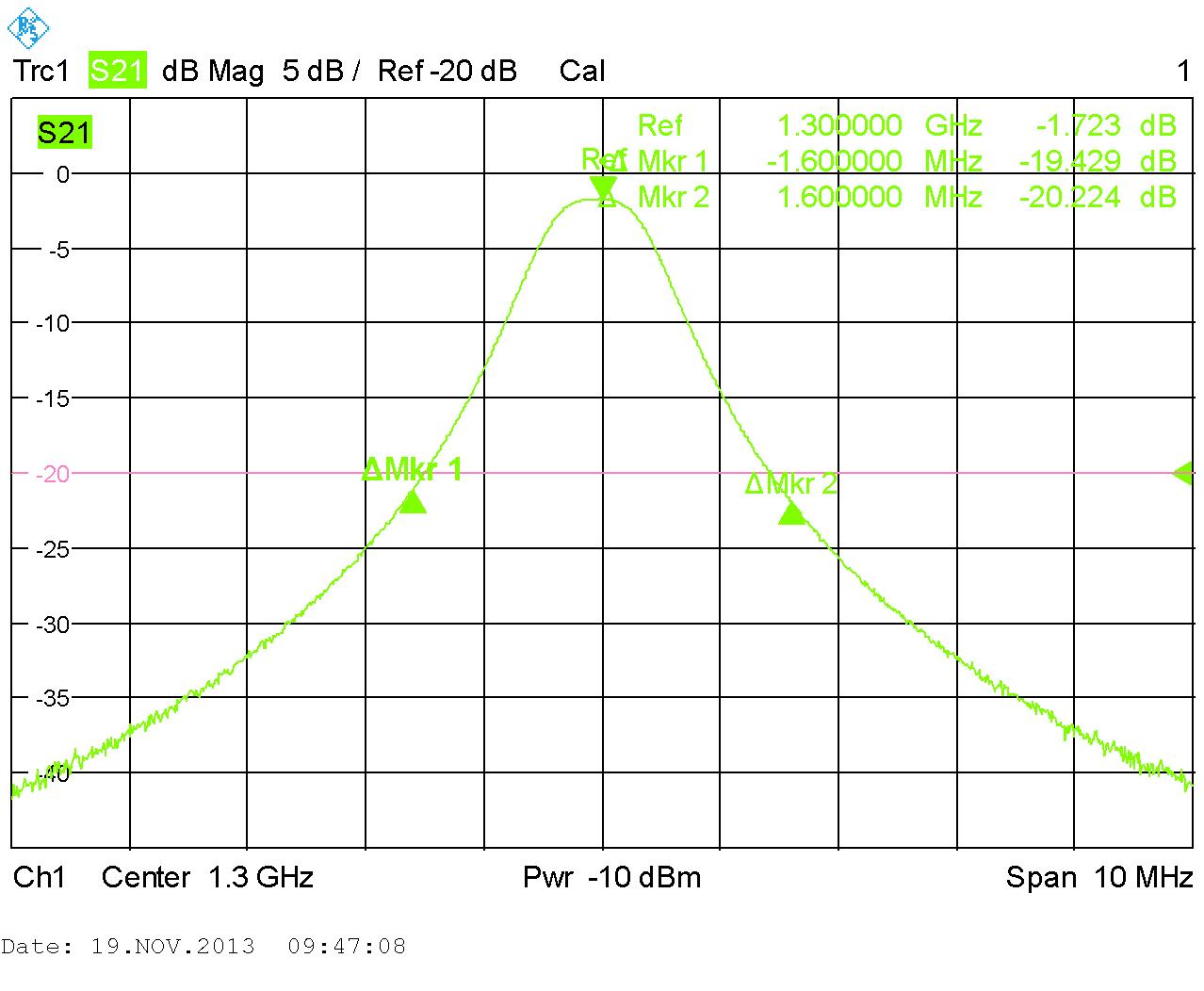 November 26th 2013, DESY
Julien Branlard, MSK, DESY
6
CONTROL
By default, the CPIM always has the filter inserted (power failure or control failure)
WP02 is responsible for changing CPIM mode
Module warm 	 filter inserted
Module cold  	 filter bypassed
Personnel interlock includes CPIM mode read out
Switching CPIM mode remotely done through DOOCS
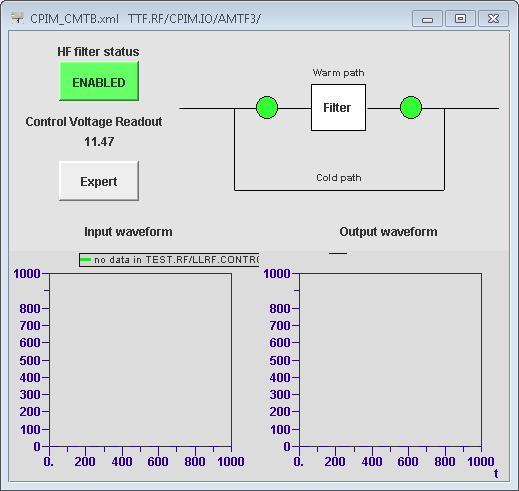 November 26th 2013, DESY
Julien Branlard, MSK, DESY